Section 9.4
The Distribution of the Sample Proportion
Sample Proportion
Population proportion:


Sample proportion:
Expected Value and Standard Deviation of the Sample Proportion
Expected Value and Standard Deviation of the Sample Proportion (cont.)
Sampling Distribution of the Sample Proportion
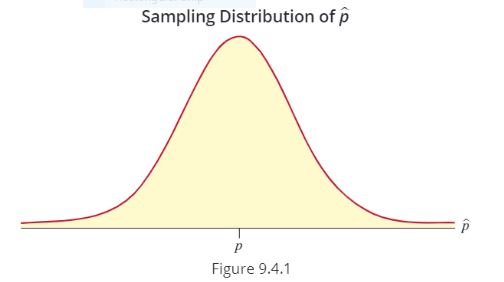 http://digitalfirst.bfwpub.com/stats_applet/generic_stats_applet_24_sampdistprop.html
Example
Suppose a sample of 400 persons is used to perform a taste test between Pepsi and other colas. If the true fraction in the population that prefers Pepsi is 0.5, what is the probability that less than 0.44 of the persons in the sample will prefer Pepsi?